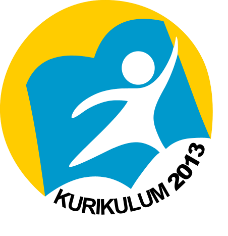 TEORI TENTANG KONFLIK
Teori Permainan
Menurut teori ini, konflik sama halnya dengan permainan, dimana dua pihak atau lebih menggunakan taktik atau strategi tertentu guna mengalahkan pihak lawan.
Teori Proses Konflik
Teori ini menjelaskan adanya sejumlah tahapan dalam proses perkembangan konflik, yakni :
Sistem sosial (masyarakat) terdiri dari unsur atau kelompok-kelompok yang saling berhubungan satu sama lain.
Di dalam kelompok-kelompok itu terdapat ketidakseimbangan pembagian kekuasaan atau sumber penghasilan.
Kelompok yang tidak berkuasa atau tidak mendapat bagian dari sumber penghasilan mulai mempertanyakan keadaan.
Pertanyaan-pertanyaan mengenai keadaan akhirnya membawa pada kesadaran bahwa mereka harus memperjuangkan perubahan alokasi kekuasaan dan sumber penghasilan.
Kesadaran tersebut membuat mereka mudah terpancing untuk meluapkan kemarahan.
Kemarahan acapkali diluapkan dengan cara-cara yang tidak terorganisasi.
Luapan kemarahan menyebabkan meningkatnya ketegangan.
Meningkatnya ketegangan mendorong kelompok-kelompok ini mengorganisasikan diri guna menantang kelompok yang berkuasa.
Akhirnya, konflik terbuka pun pecah antara kelompok yang berkuasa dan kelompok yang tidak berkuasa.
Teori Psikodinamika
Menurut teori psikodinamika, konflik muncul akibat adanya ketidaksesuaian antara ide dalam diri individu dengan nilai-nilai atau keadaan di masyarakatnya.
Teori Sistem
Menurut Ludwig von Bertalanffy, konflik dalam sistem atau masyarakat dapat disebabkan oleh perbedaan pendapat mengenai tujuan sistem atau masyarakat.
Teori Transformasi Konflik
Teori transformasi konflik menganggap bahwa konflik disebabkan oleh ketidaksetaraan dan ketidakadilan yang muncul sebagai masalah sosial, budaya, dan ekonomi.
Pertanyaan Uji Pengetahuan
Jelaskan asumsi dari Teori Permainan !
Jelaskan asumsi dari Teori Proses Konflik !
Salam Sosiologi !